Unit 7:
Reading
Unit 7:
Reading
-
by Tra My, Truong Thinh
INTRODUCING
MEMBERS
Trà My : Lesson 3 - Reading
Trường Thịnh : Games
Contents
Vocabulary
Vocabulary
-
We will give you several essential vocabulary words that help you complete the following activities and exercises more easily.
I. Vocabulary
ˈekspɜːt
I. Vocabulary
Expert (n)
a person with special knowledge, skill or training in something
I. Vocabulary
ˈfɔːml
I. Vocabulary
Formal (adj)
(of a style of dress, speech, writing, behaviour, etc.) very correct and suitable for official or important occasions
I. Vocabulary
ˈmænɪdʒ
I. Vocabulary
Manage (v)
to control or be in charge of a business, a team, an organization, land, etc.
I. Vocabulary
treɪd
I. Vocabulary
Trade (n)
a job, especially one that involves working with your hands and that requires special training and skills
I. Vocabulary
əˈprentɪʃɪp
I. Vocabulary
Apprenticeship (n)
a period of time working as an apprentice; a job as an apprentice
I. Vocabulary
ˌɪnstɪˈtjuːʃn
I. Vocabulary
Institution (n)
a large important organization that has a particular purpose, for example a university or bank
Activities
Activities
-
Activity 1:
-
Work in pairs. Which of the two options for school-leavers is more common in your town? Can you think of other options?
Activity 2:
-
a. a job that requires special training and skills
1. Formal
b. a period of time working for and learning from a skilled person
2. Manage
c. to succeed in doing something difficult
3. Trade
d. important organizations that have a particular purpose
4. Apprenticeship
e. received in a school, college, or university, with lessons, exams, ect
5. Institutions
Activity 3:
-
-
Read the article again. Match the headings (1-3) with the paragraphs (A- B). There is ONE extra heading
Getting vocational training
2. Earning a salary while studying
3. Going to college or university
Read the article again. Match the headings (1-3) with the paragraphs (A- B). There is ONE extra heading
B
Getting vocational training
2. Earning a salary while studying
A
3. Going to college or university
Activity 4:
-
formal
trade
degree
apprenticeship
Training
Activity 5:
-
Which of the two options will be appropriate for you after leaving school? Why?
GAMES
GAMES
4 Parts
GAME LIST
Each section has 5-10 questions
Vocabulary
Correct wrong sentences
Rewrite the sentence
01
GAME RULES
Raise your hand if there are any questions you can answer
If no one raises their hand, we will randomly select one person to answer
After 3 random people cannot answer correctly, we will show the answer
01
Part 1
Vocab
03
QUESTION 1
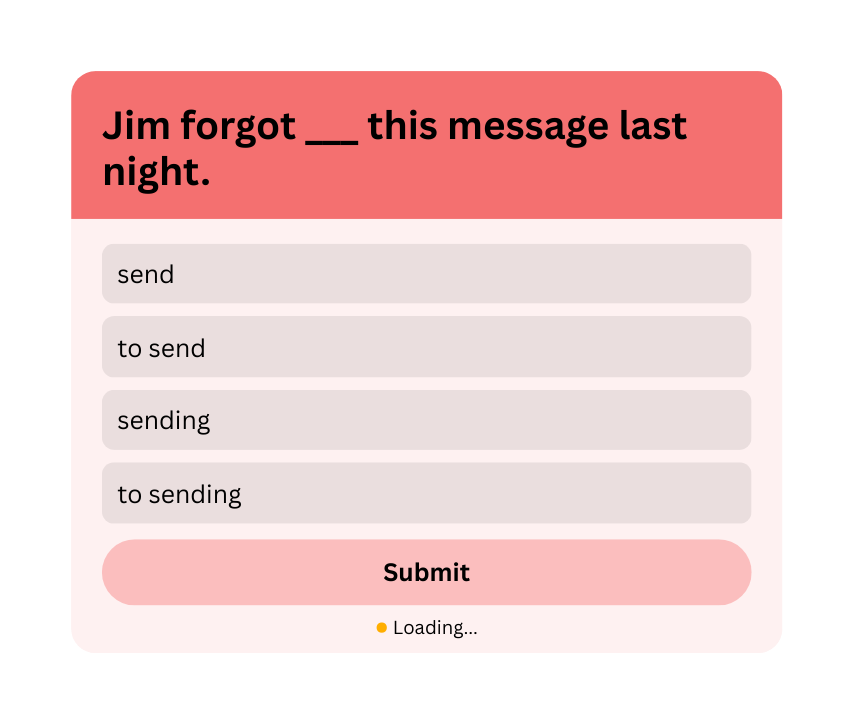 03
QUESTION 2
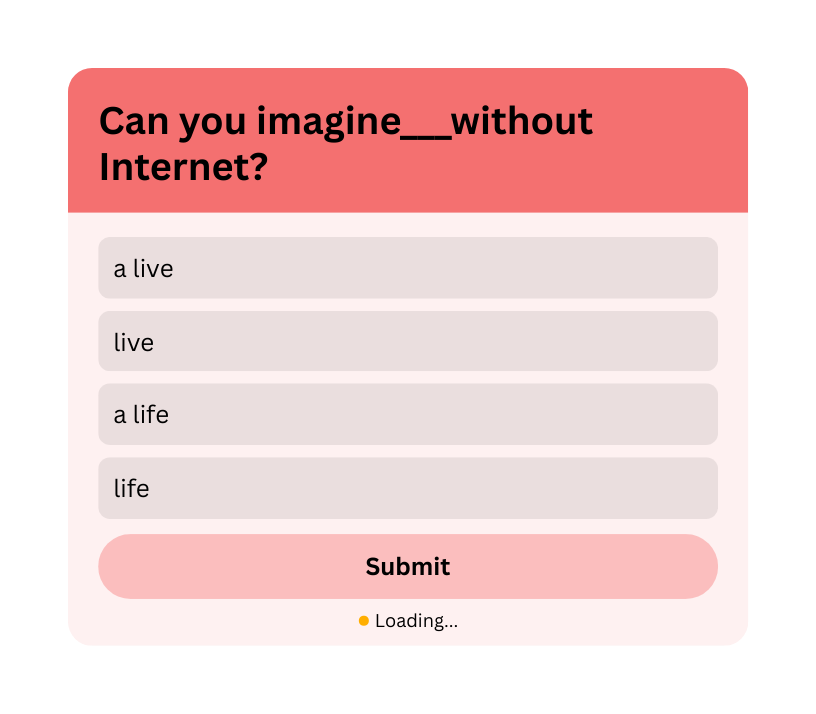 03
QUESTION 3
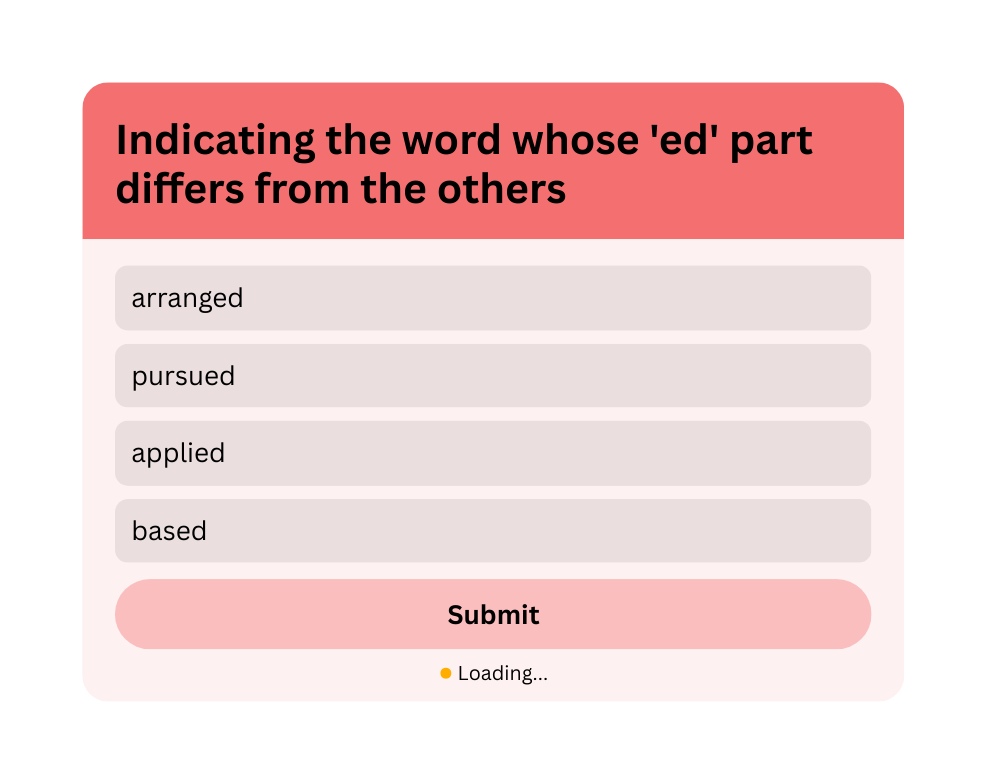 03
QUESTION 4
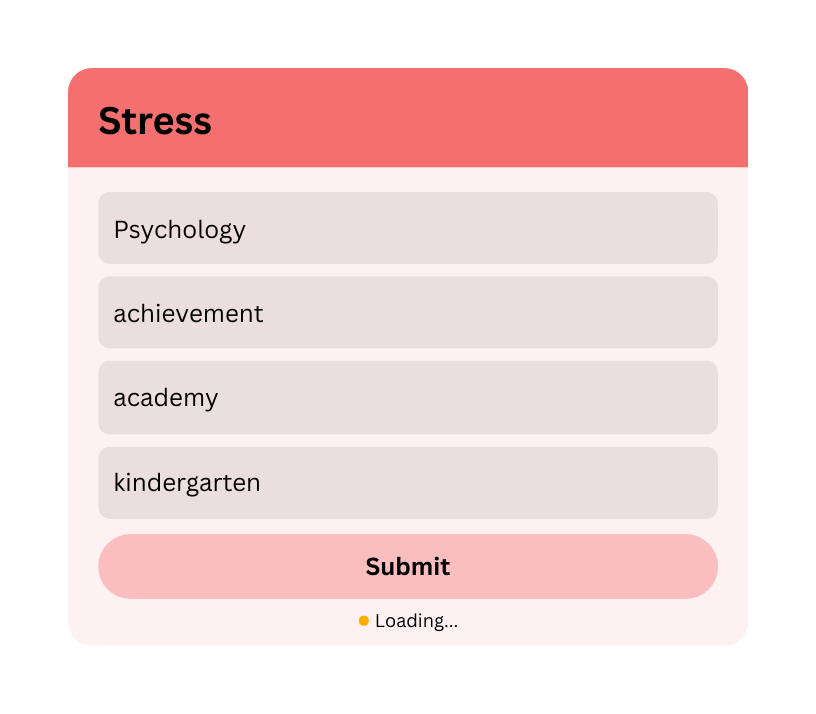 03
QUESTION 5
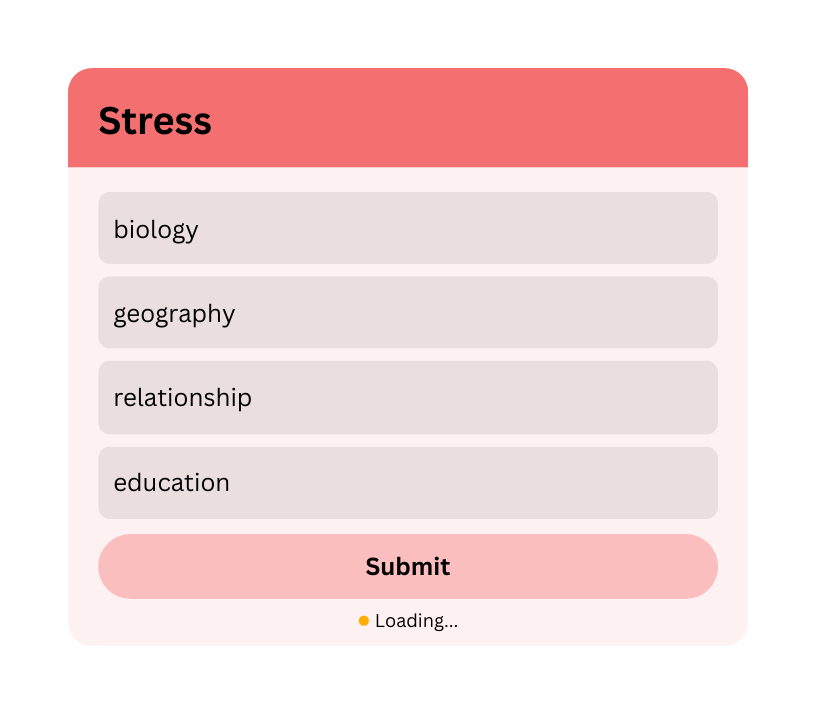 03
QUESTION 6 : SYNONYM
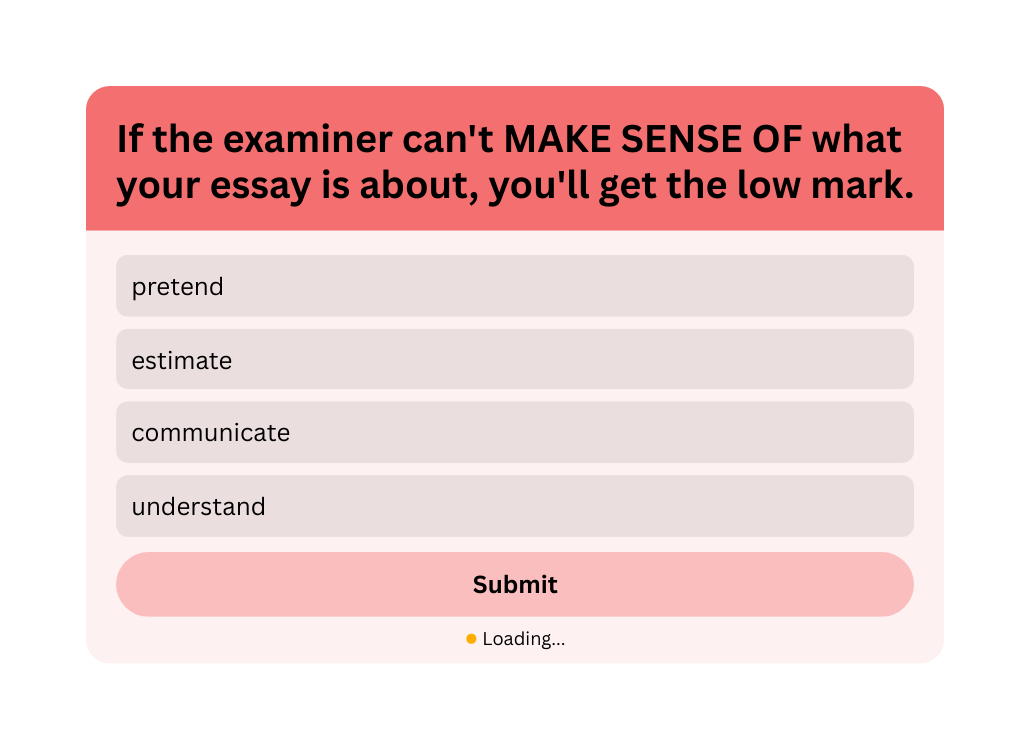 03
QUESTION 7 : SYNONYM
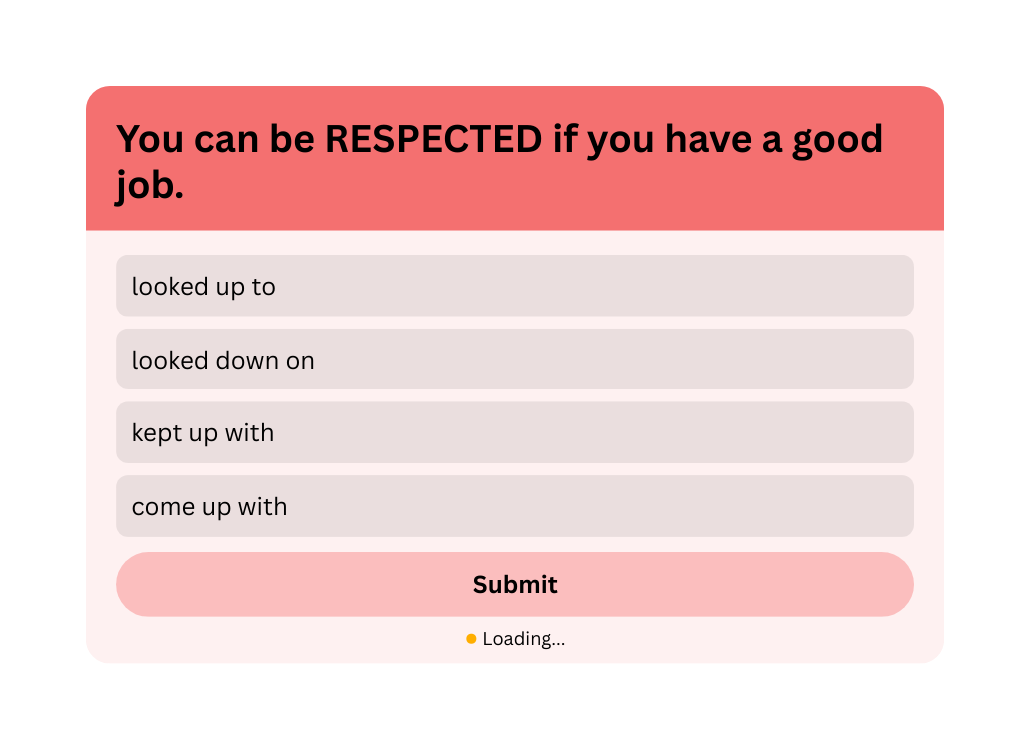 03
QUESTION 8 : ANTONYM
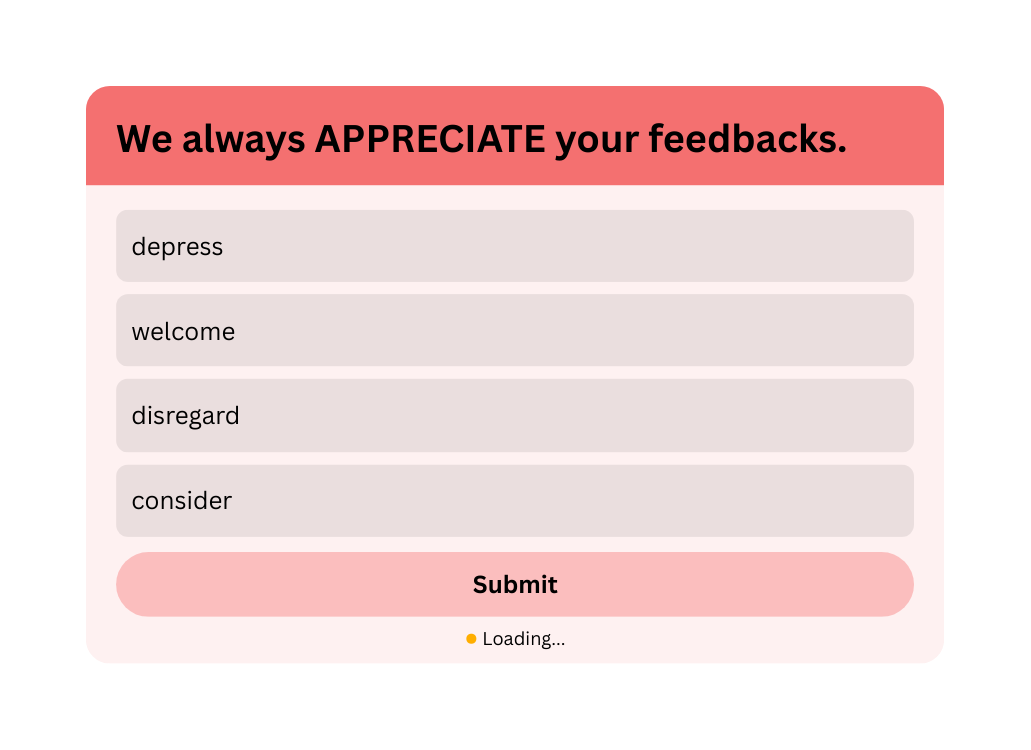 03
QUESTION 9 : ANTONYM
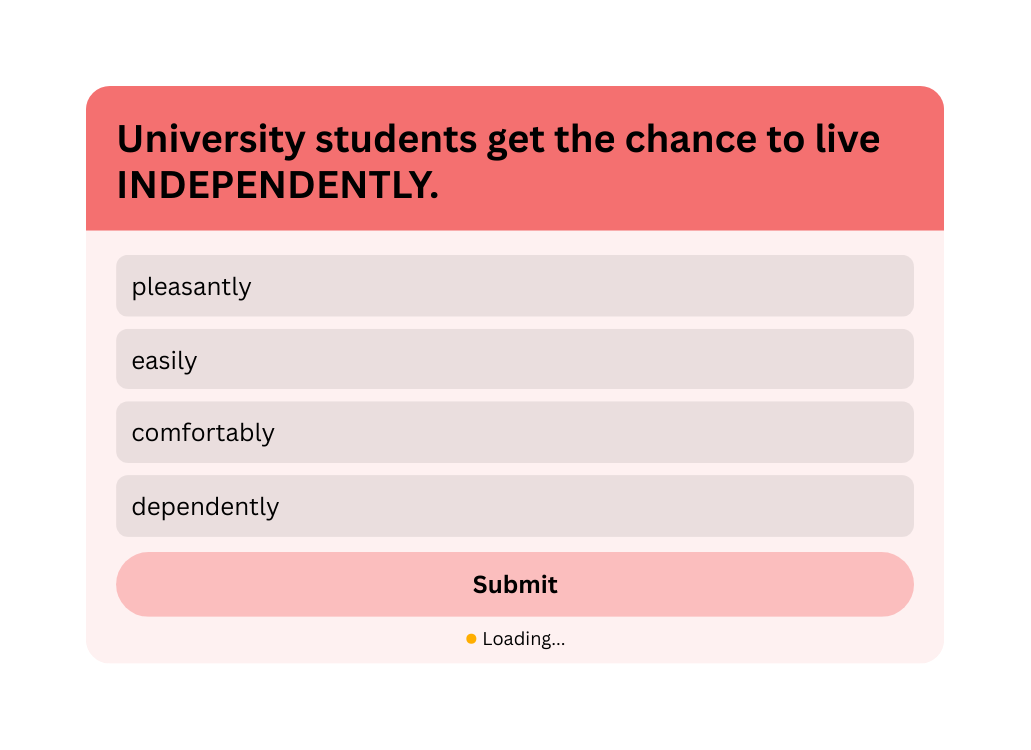 03
QUESTION 10 : SYNONYM
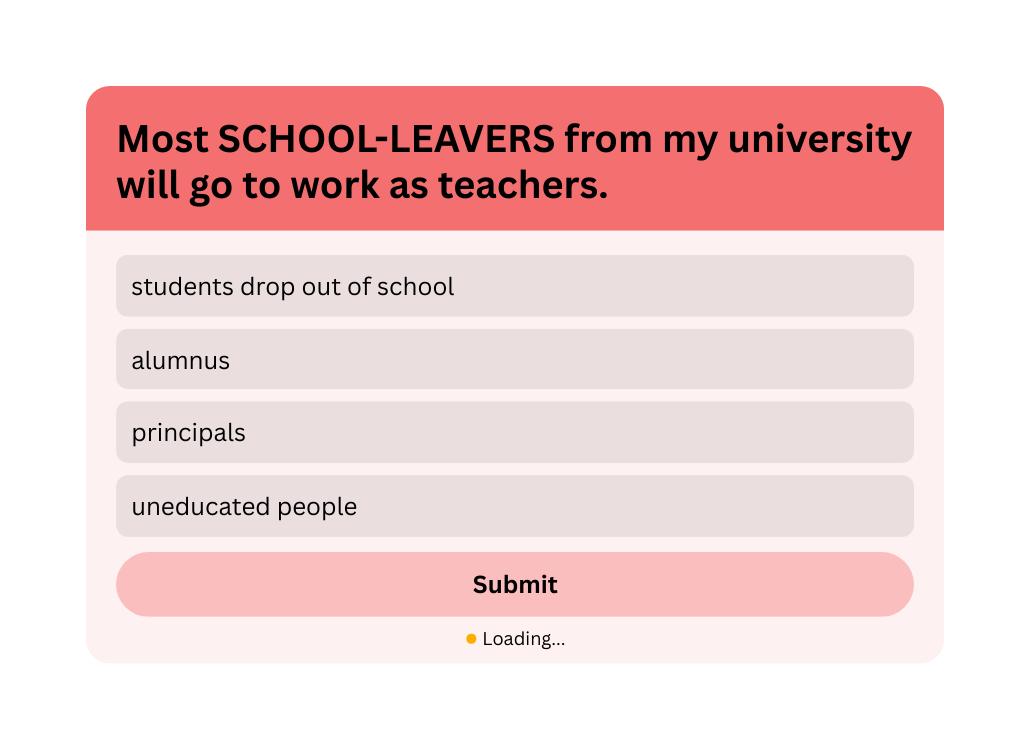 03
Part 2
Fixing
02
QUESTION 1
I forgot have discussed this topic with you last week. Can I buy you something as an apology?
A. forgot
B. have discussed
C. last week
D. an apology
Sau “forgot” cần dùng “having + V3/ed” để nhấn mạnh hành động đã hoàn thành.
02
QUESTION 2
Had won many maths competitions helped me win a place at university.
A. Had
B. helped
C. win
D. at
Đầu câu cần dùng “Having won” (danh động từ hoàn thành) để chỉ hành động đã xảy ra trước mệnh đề chính.
02
QUESTION 3
Nam regretted not having choose a more interesting course at university.
A. regretted
B. choose
C. interesting
D. at
“choose” sai thì; cần dùng “chosen” (quá khứ phân từ)
02
QUESTION 4
He was proud of had won the first place at the biology competition.
A. was proud of
B. had won
C. at
D. the biology competition
Sau “proud of” cần sử dụng “having won” để diễn đạt hành động đã hoàn thành trong quá khứ.
02
QUESTION 5
Not have spent enough time on studying, he couldn’t answer the questions.
A. have
B. spent
C. studying
D. couldn’t
Sử dụng “Not having spent” để diễn đạt nguyên nhân (hành động chưa được thực hiện đủ) dẫn đến kết quả.
02
Part 3
Writing
10
QUESTIONS
1/ After I finished my homework, I went to bed.

2/ Completing the marathon left him exhausted.
-> His having ...
3/ Because she did not attend the meeting, she missed important announcements.
-> Not having ...
4/ After he had saved enough money and planned his itinerary, he booked a flight to Europe.
-> Having ...
5/ The man lost his keys, so he was late for the meeting.
-> The man, ...
-> Having finished my homework, I went to bed.
07
ANSWERS
1/ After I finished my homework, I went to bed.

2/ Completing the marathon left him exhausted.

3/ Because she did not attend the meeting, she missed important announcements.


4/ After he had saved enough money and planned his itinerary, he booked a flight to Europe.


5/ The man lost his keys, so he was late for the meeting.
-> Having finished my homework, I went to bed.
-> His having completed the marathon left him exhausted.
-> Not having attended the meeting, she missed important announcements.
-> Having saved enough money and planned his itinerary, he booked a flight to Europe.
07
-> The man, having lost his keys, was late for the meeting.
THANK YOU
THANK YOU